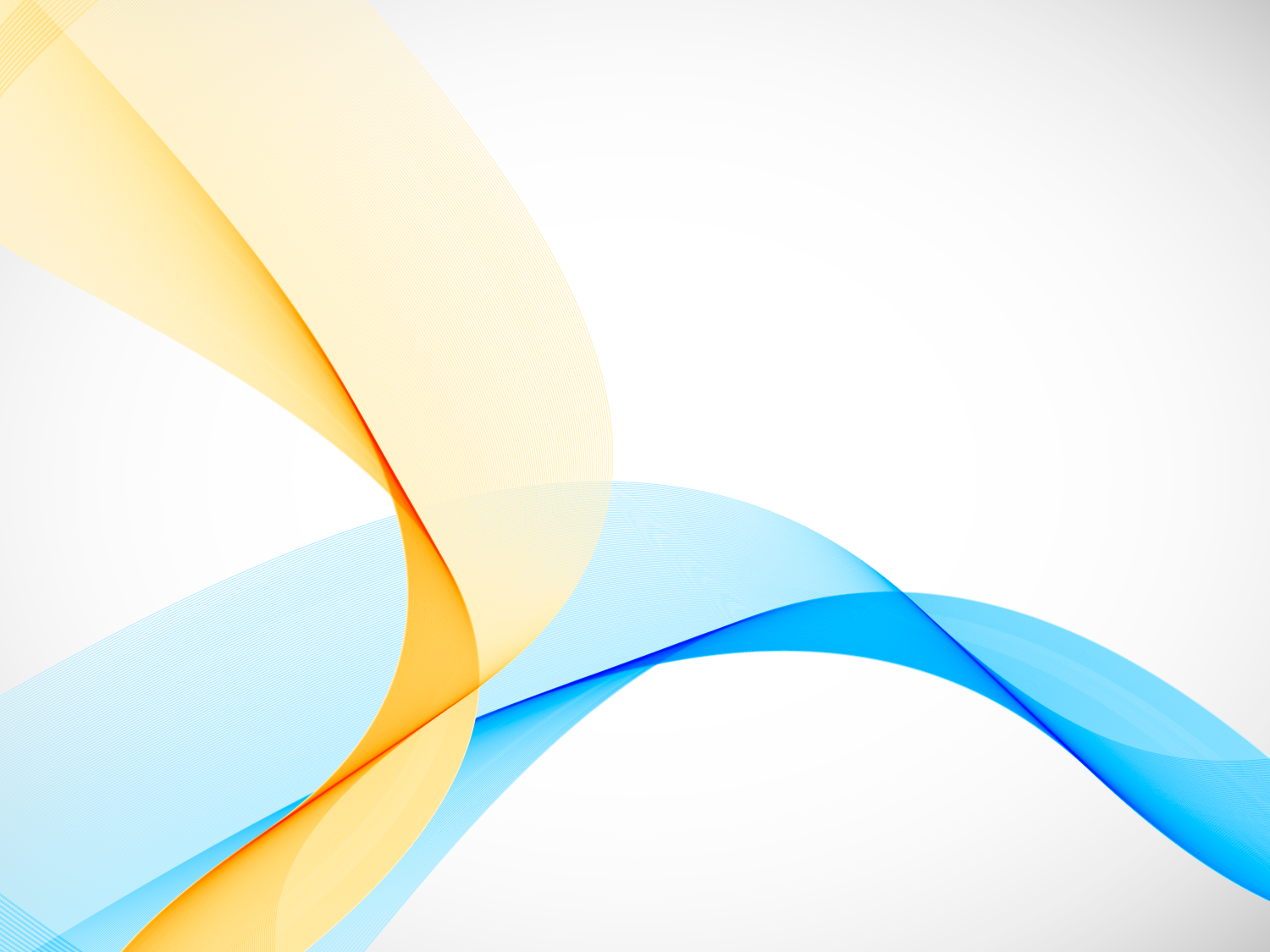 Совершенствование иноязычной коммуникативной компетенции старшеклассников в условиях реализации модуля «Говори свободно» образовательного проекта «Взлетай»
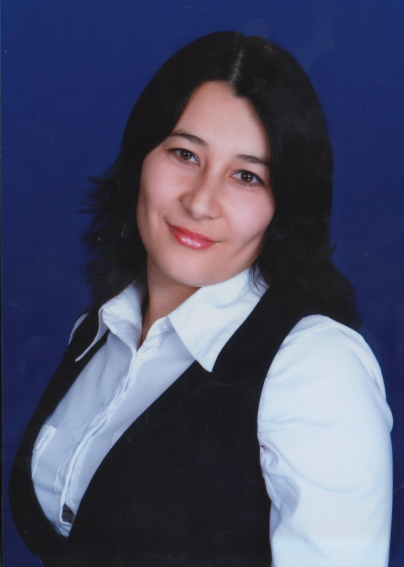 Ямалтдинова Айгуль Маратовна
учитель английского языка  
МБОУ СОШ №1 с.Чекмагуш
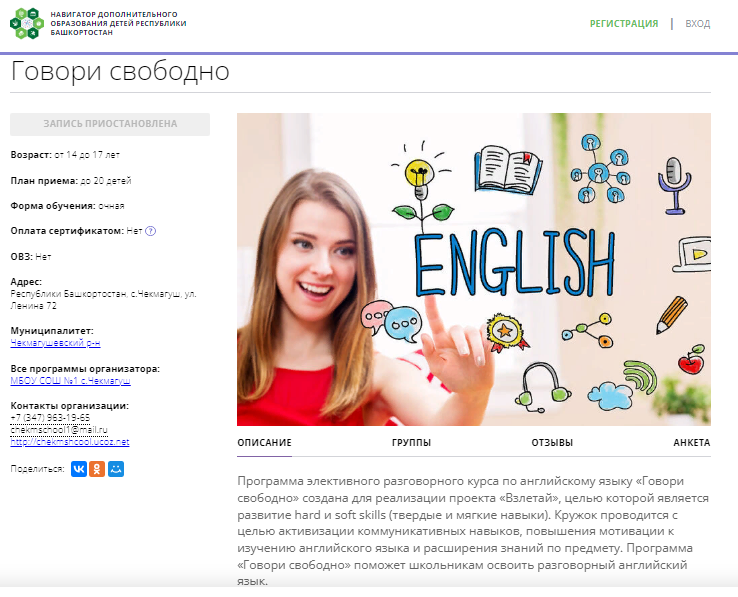 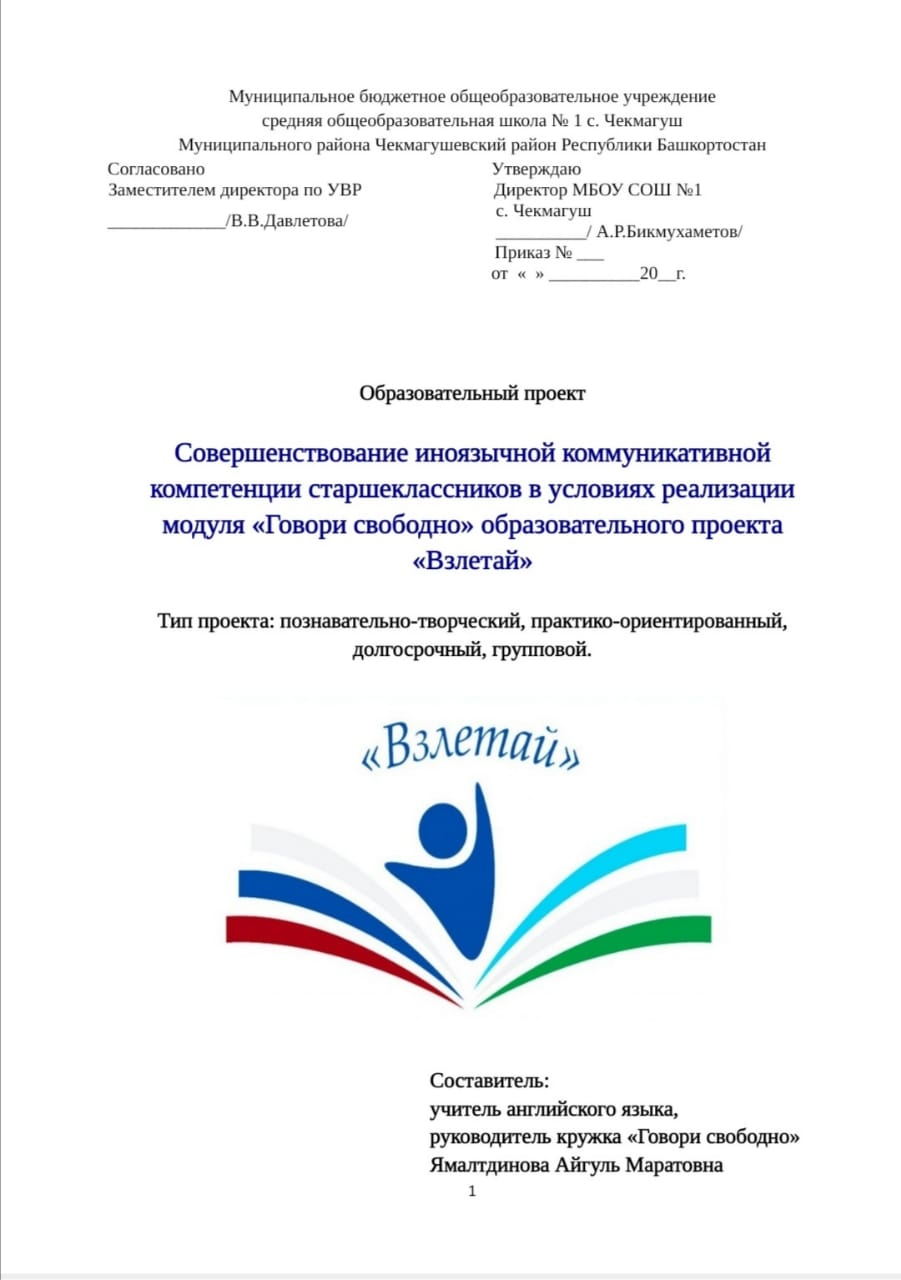 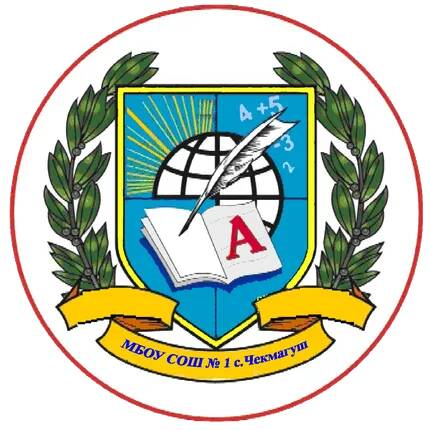 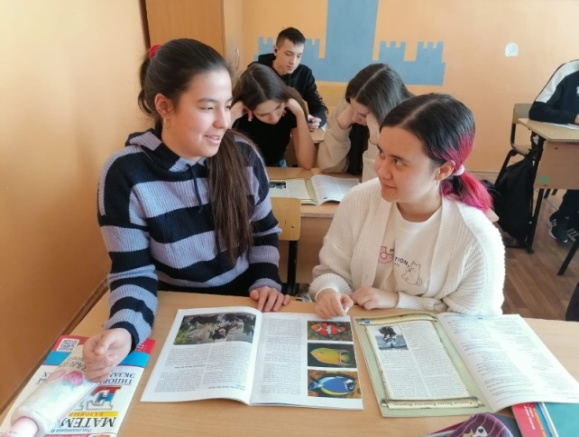 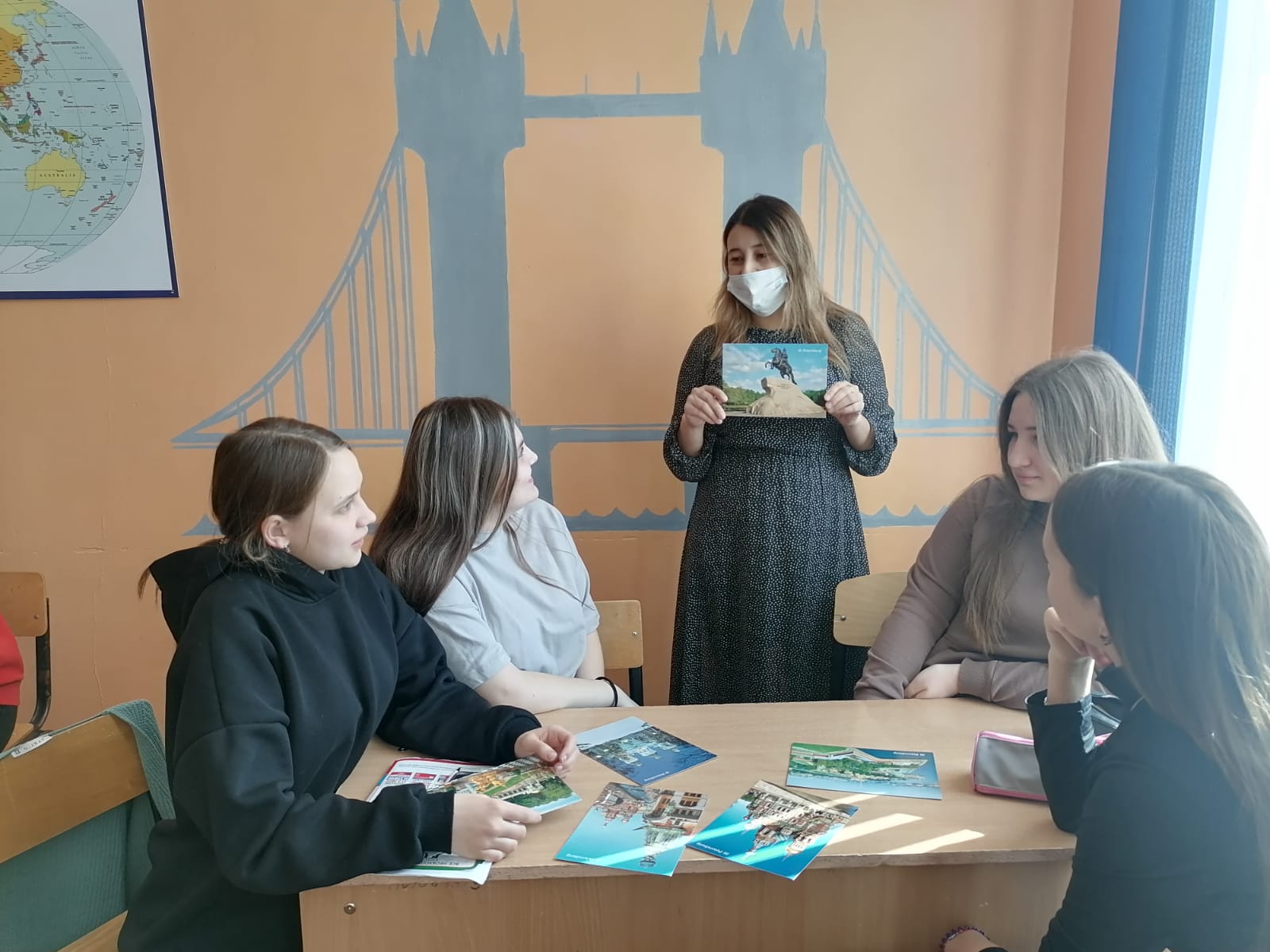 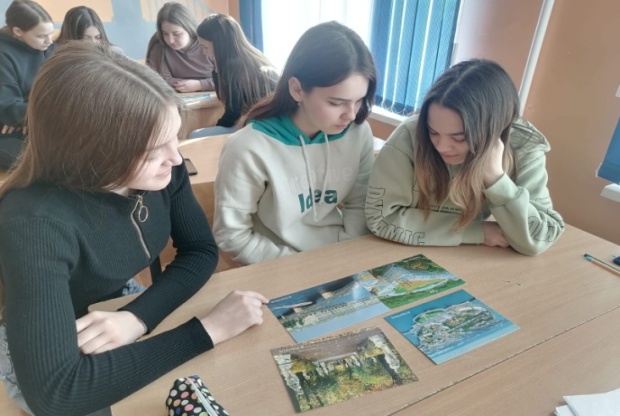 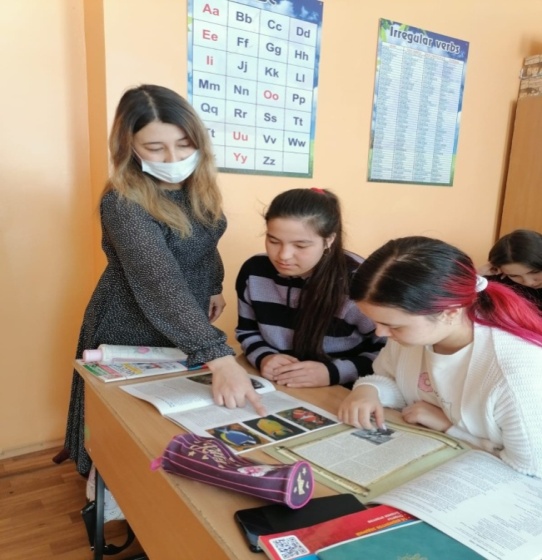 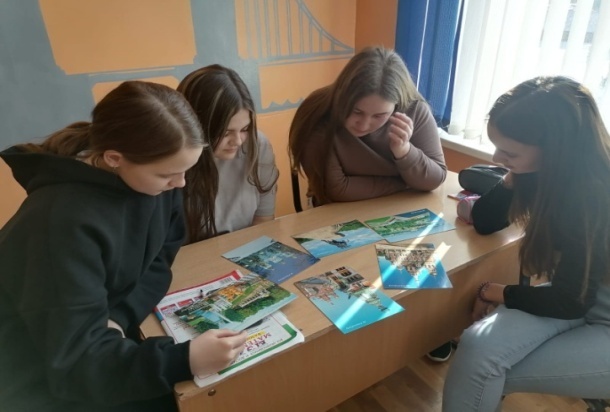 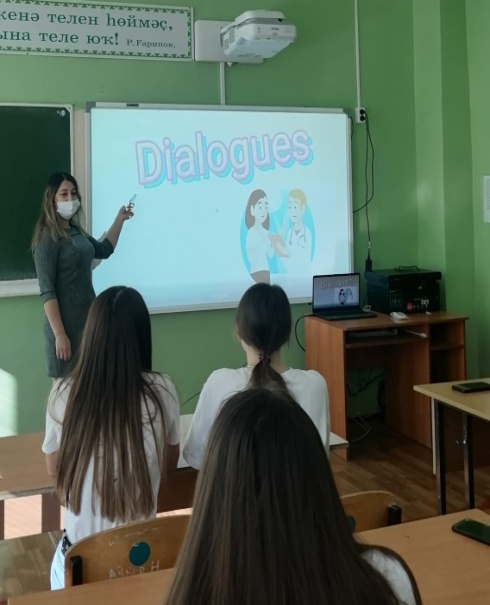 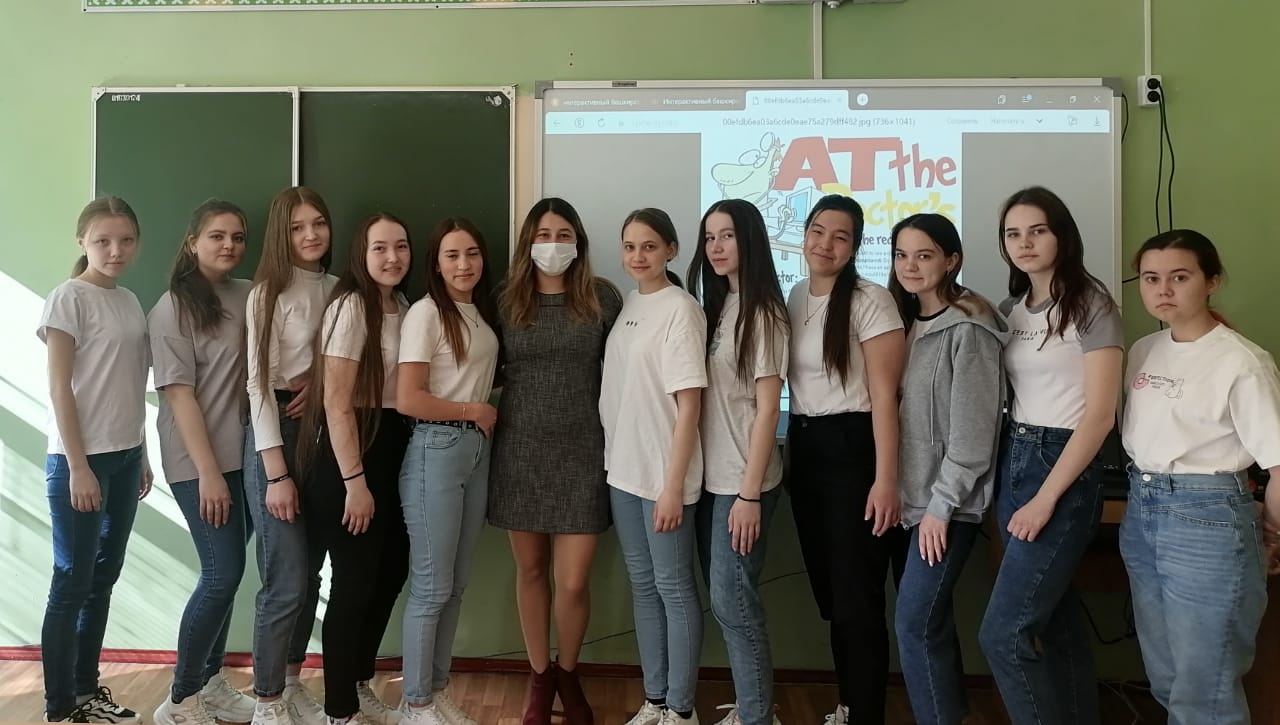 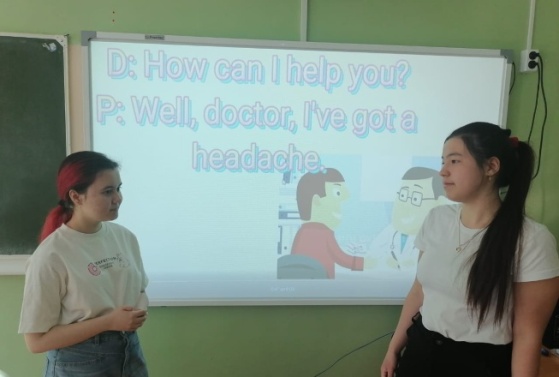 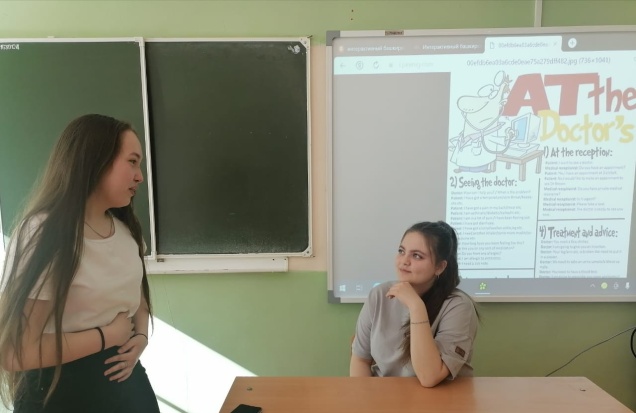 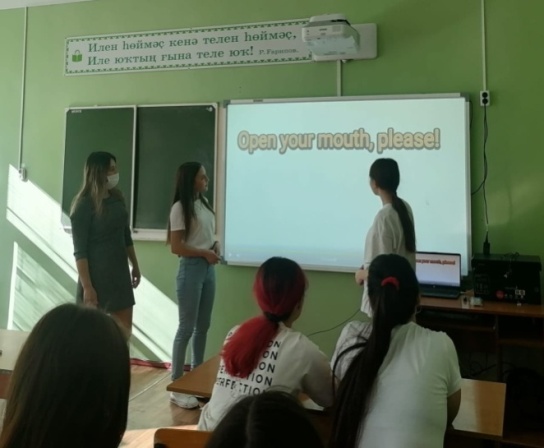 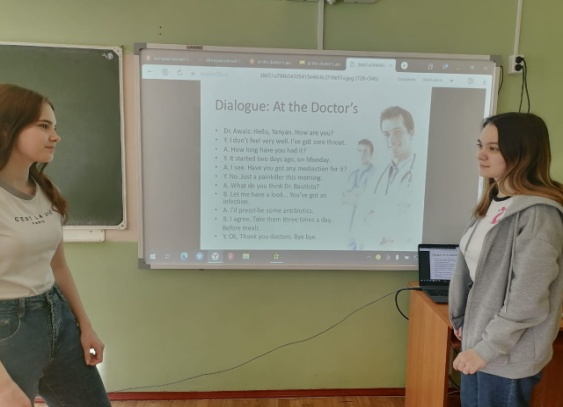 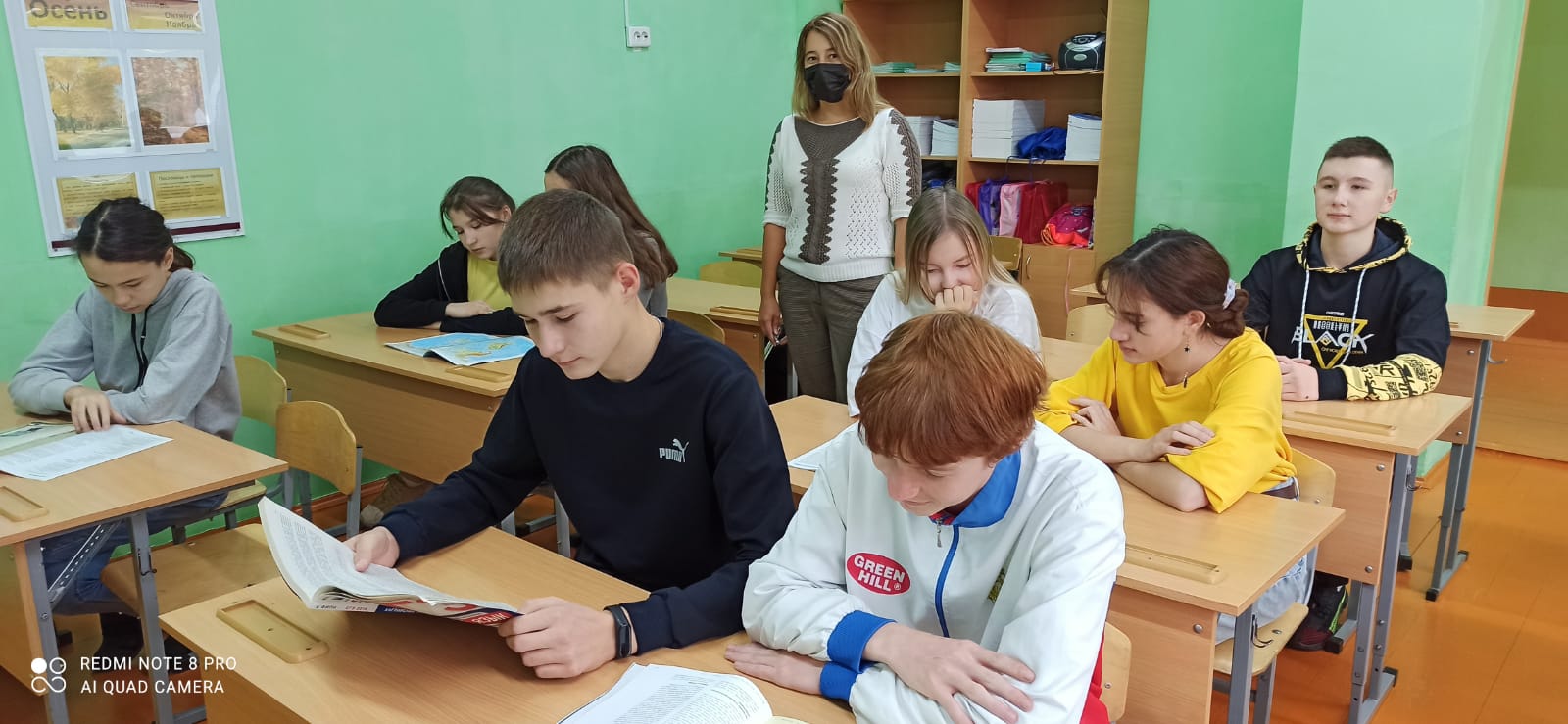 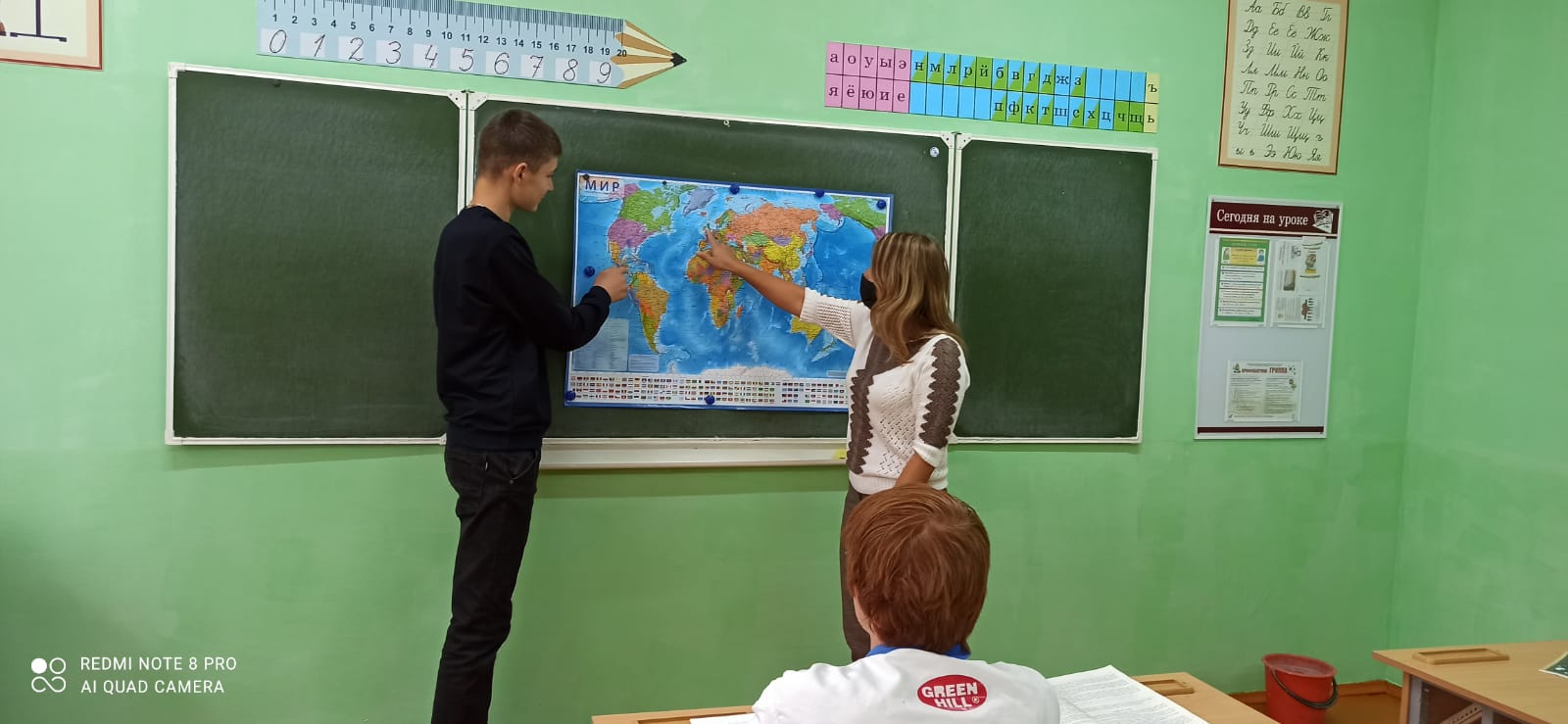 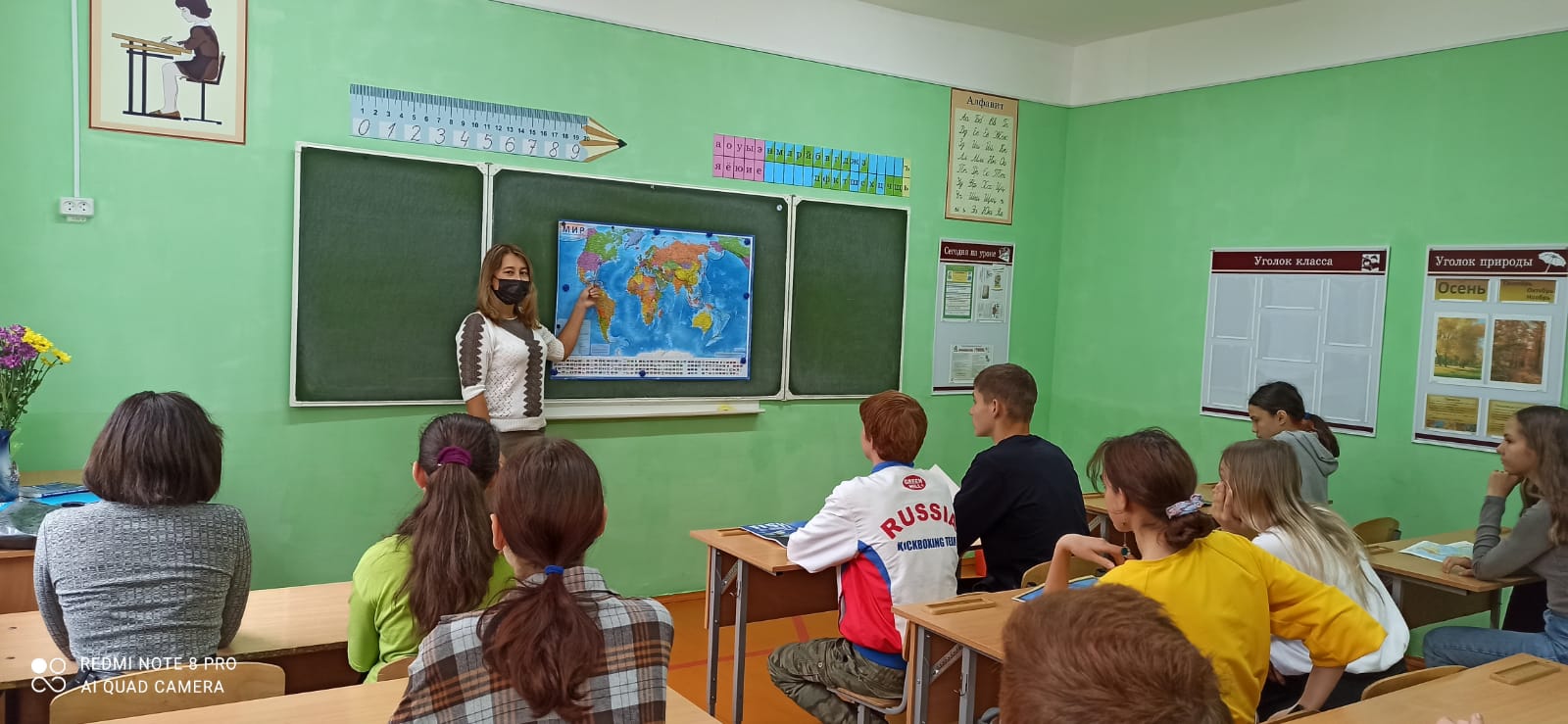 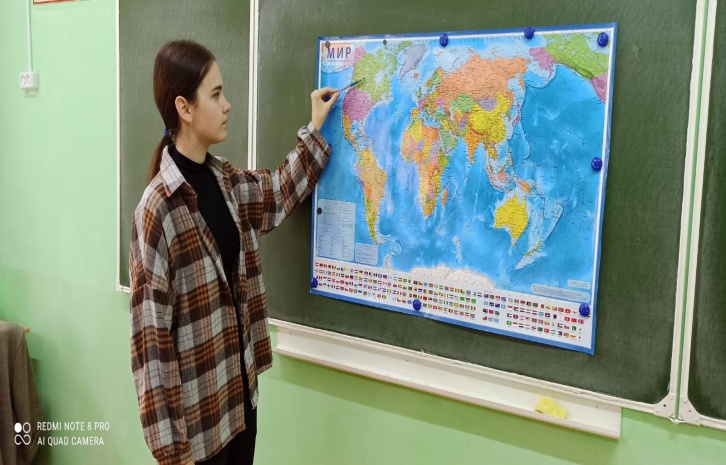